올바른 통일교육을 위한 통일교육 지원법 일부개정안
외교통상위원회
목차
Ⅰ. 제안 이유
Ⅱ. 신구문대조표
Ⅲ. 기대효과
Ⅳ. 질의
제안이유
통일에 대한 현 시점
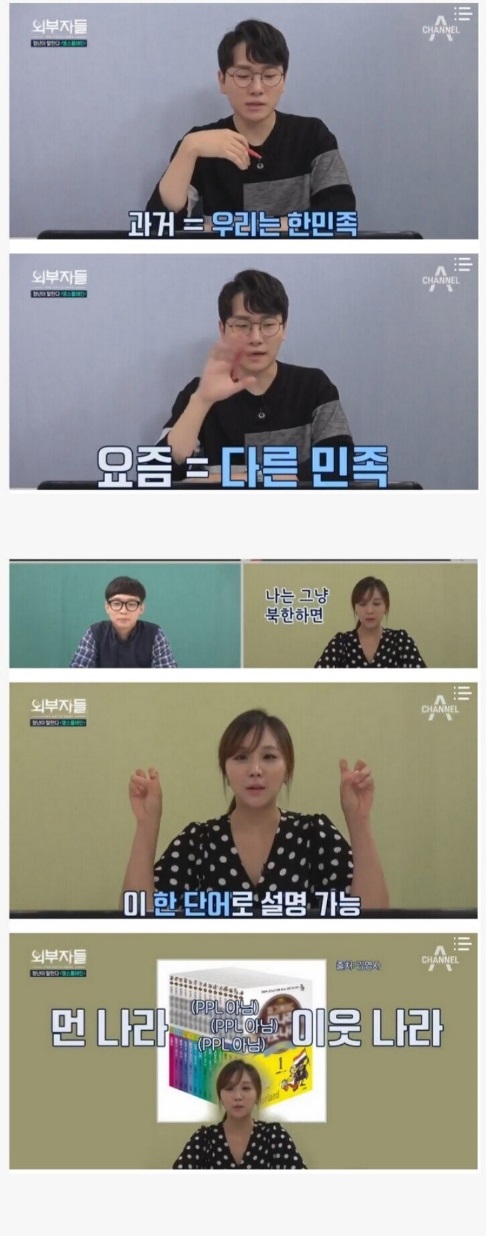 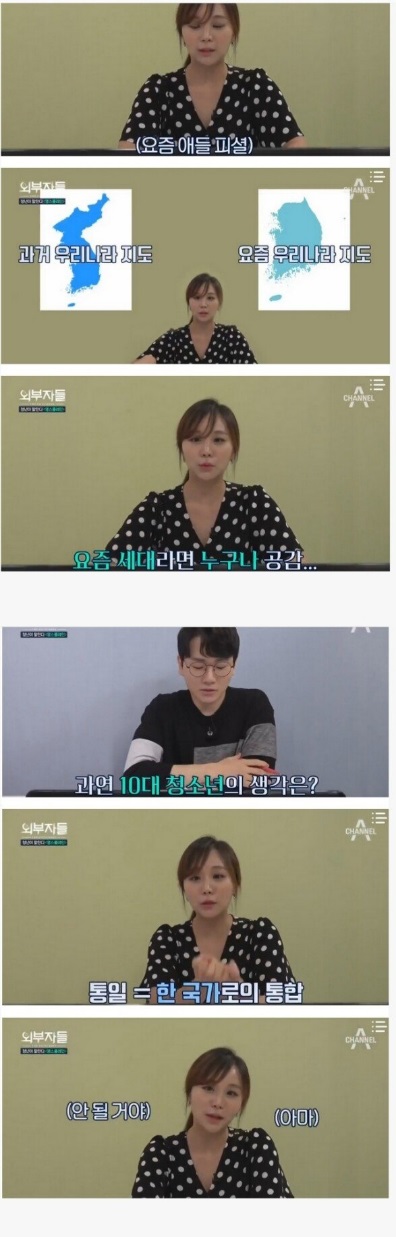 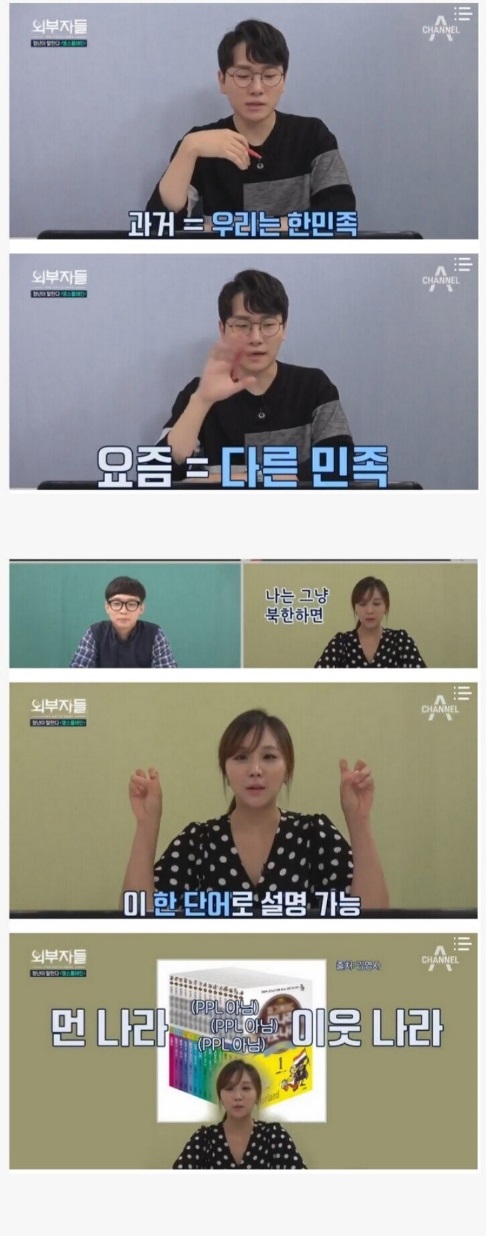 채널 A ‘외부자들’
제안이유
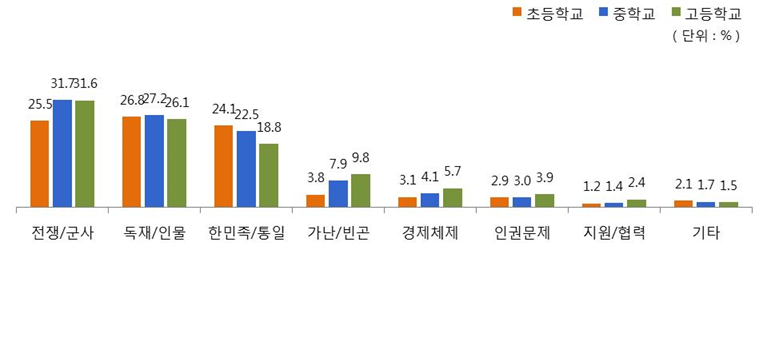 [출처] 학생 및 교사들의 북한과 통일에 대한 인식 파악, ｢2018년 학교 통일교육 실태조사｣ 진행|작성자 교육부
신구문대조표
신구문대조표
신구문대조표
기대효과
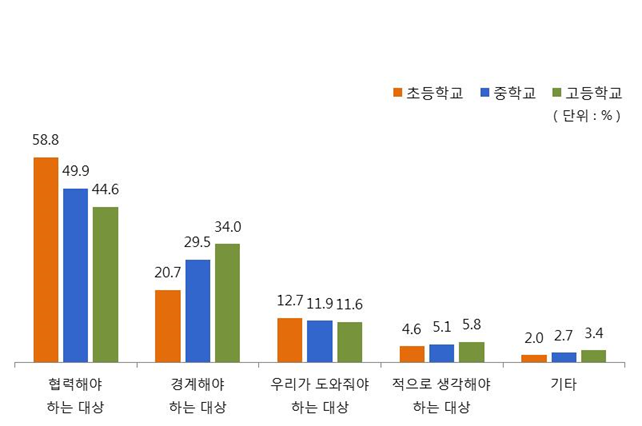 [출처] 학생 및 교사들의 북한과 통일에 대한 인식 파악, ｢2018년 학교 통일교육 실태조사｣ 진행|작성자 교육부
질의응답
감사합니다